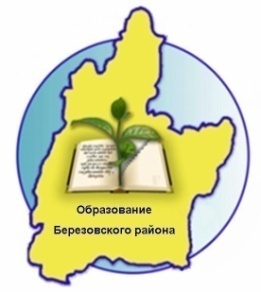 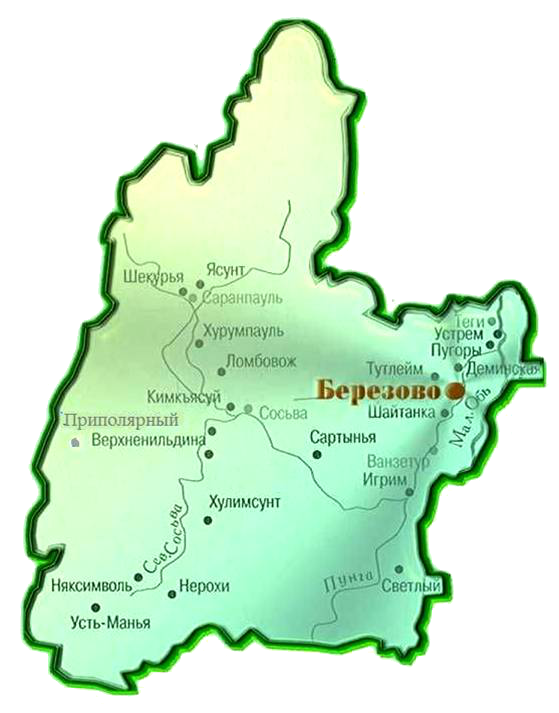 Исполнение 
рекомендаций ТПМПК дошкольными образовательными учреждениями 
Березовского района
пгт.Березово
28 мая  2021 год
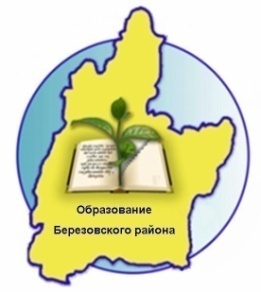 Условные обозначения: 

ОО – образовательная организация; 
ОШ, СОШ – общеобразовательная школа, средняя общеобразовательная школа; 
ДОУ – дошкольное образовательное учреждение; 
ТПМПК – территориальная психолого-медико-педагогическая комиссия; 
ОВЗ – ограниченные возможности здоровья; 
АООП – адаптированная основная общеобразовательная программа; 
УО (ИН) – умственная отсталость (интеллектуальные нарушения); 
НОДА – нарушение опорно-двигательного аппарата; 
ЗПР – задержка психического развития; 
ТНР – тяжелые нарушения речи; 
РАС – расстройство аутистического спектра;
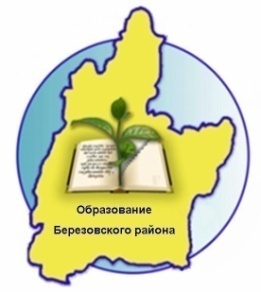 НОРМАТИВНая база для определения статуса «ребенка с ОВЗ» и получения образования по Адаптированным программам
Федеральный уровень: 
Федеральный Закон от 29 декабря 2012 г. N 273-ФЗ «Об образовании в Российской Федерации»; 
Приказ Министерства образования и науки РФ от 20 сентября 2013 г. №1082 «Об утверждении Положения о психолого-медико-педагогической комиссии»; 
Приказ Министерства образования и науки РФ от 17.10.2013 г. № 1155 «Об утверждении федерального государственного образовательного стандарта дошкольного образования»; 
Распоряжение Министерства Просвещения России от 09.09.2019 г. № Р-93 «Об утверждении примерного Положения о психолого-педагогическом консилиуме образовательной организации»;  
Распоряжение Министерства Просвещения России от 6 авгутса 2020 г. № Р-75 «Об утверждении примерного положения об оказании логопедической помощи в образовательных организациях, осуществляющих образовательную деятельность»; 
Нормативно-методические документы Минобрнауки Российской Федерации и другие нормативно-правовые акты в области образования;
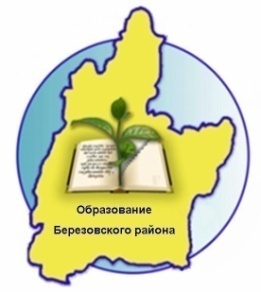 Показатели Исполнения рекомендаций ТПМПК необходимы для :
Мониторинг обучающихся из числа детей-инвалидов и детей с ОВЗ в общеобразовательных организациях Березовского района (ежегодно); 
Мониторинг семей, воспитывающих детей с ОВЗ и инвалидностью (ежегодный); 
мониторинг исполнения Плана мероприятий по созданию спец.условий (ежегодно, полугодие); 
Мониторинг Контингента обучающихся по видам образовательных программ в рамках субвенции на обеспечение государственных гарантий реализации прав на получение общедоступного и бесплатного дошкольного, начального общего, основного общего, среднего общего образования в муниципальных общеобразовательных организациях Березовского района (ежеквартально); 
Мониторинг деятельности психолого-педагогических консилиумов (ежегодный); 
Мониторинг деятельности ППМС-центров (ежегодный); 

Мониторинг исполнения рекомендаций ТПМПК Березовского района в 2020 году (впервые был запущен в октябре-ноябре 2020г., ежегодно).
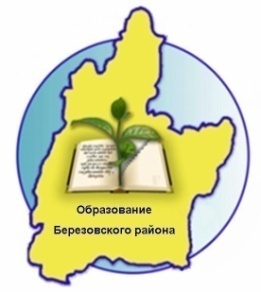 Заключение ТПМПК включает в себя:
Обоснованные выводы о наличии либо отсутствии у ребенка особенностей в физическом и (или) психическом развитии и (или) отклонений в поведении и наличии либо отсутствии необходимости создания условий для получения ребенком образования, коррекции нарушений развития и социальной адаптации на основе специальных педагогических подходов;  
Рекомендации по определению образовательной программы, которую ребенок может освоить, форм и методов психолого-медико-педагогической помощи, созданию специальных условий для получения образования. 

Заключение ТПМПК с рекомендациями по варианту АООП для родителей детей носит рекомендательный характер.  Но по факту предоставления заключения в образовательную организацию (одновременно с письменным заявлением) обязательно к исполнению в полном объеме.
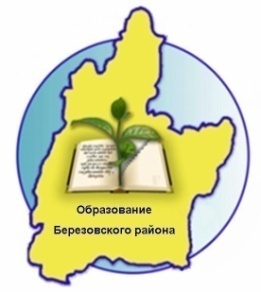 Специальные условия для получения образования обучающимися с ОВЗ:
 ст.79 Федерального закона от 29.12.2012 г. № 273-ФЗ «Об образовании в Российской Федерации»
Специальные образовательные программы и методы обучения и воспитания  (ООП, АООП)
Специальные технические средства обучения коллективного и индивидуального пользования
Другие условия, без которых невозможно или затруднено освоение образовательных программ
Специальные учебники, учебные пособия и дидактические материалы 
(в соответсвии с ООП, АООП)
Групповые и индивидуальные коррекционные занятия (в соответствии с нарушениями развития)
Доступ в здания, организации, осуществляющие образовательную деятельность
Предоставление услуг ассистента (помощника), тьютора 
(в соответсвии с потребностью)
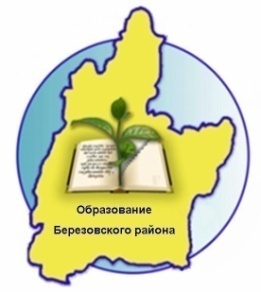 Статистические данные по реализации Адаптированных программ в образовательных организациях Березовского района на начало 2021 года:
1. МАДОУ детский сад «Кораблик» пгт.Березово: 
АООП ДО для обучающихся с НОДА; 
АООП ДО для обучающихся с легкой умственной отсталостью (ИН); 
АООП ДО для обучающихся с ТНР; 
АООП ДО для обучающихся с ЗПР с учетом психофизического состояния обучающегося с РАС; 
2. МАДОУ детский сад «Малышок» пгт.Березово:
АООП ДО для обучающихся с ТНР; 
АООП ДО для обучающихся с умеренной умственной отсталостью (ИН); 
АООП ДО для обучающихся с РАС; 
3. МАДОУ детский сад «Оленёнок» с.Саранпауль: 
АООП ДО для детей с РАС, в том числе с учетом психофизических особенностей обучающегося с ЗПР; 
АООП ДО для обучающихся с ТНР (с нормой интеллекта);  
АООП ДО для обучающихся с ЗПР;
АООП ДО для слабовидящих обучающихся (с нормой интеллекта); 
4. МБДОУ детский сад «Комарик» п.Хулимсунт: 
АООП ДО для обучающихся с ТНР; 
5. МАДОУ детский сад «Сказка» п.Приполярный : 
АООП ДО для обучающихся с РАС;   
6. МАДОУ детский сад «Снежинка» п.Игрим: 
АООП ДО для обучающихся с ЗПР; 
7. детский сад «Берёзка» стр.подразделение МБОУ Игримской СОШ им.Собянина Г.Е.:   АООП ДО для обучающихся с ТНР;
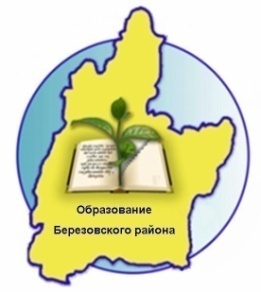 Исполнение пункта «Коррекционно-развивающие занятия»:
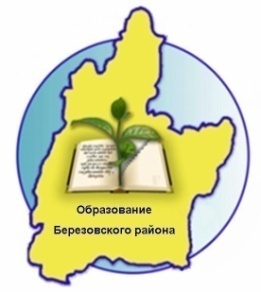 Исполнение пункта «Коррекционно-развивающие занятия»:
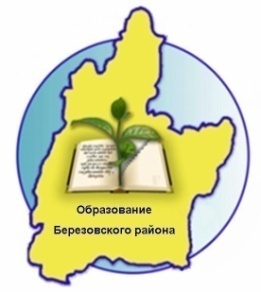 Услуги ассистента (помощника),  
Агоритм введения
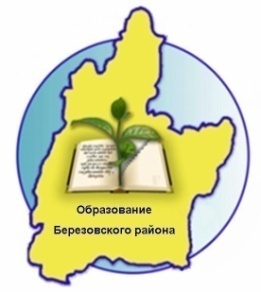 Исполнение пункта «Предоставление услуг Ассистента (помощника)»
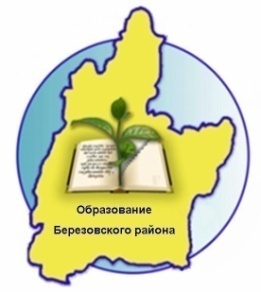 Услуги Тьютора,  Агоритм введения
[Speaker Notes: дтвек]
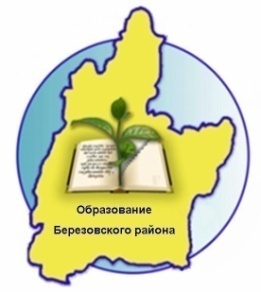 Исполнение пункта «Тьюторское сопровождение обучающихся»
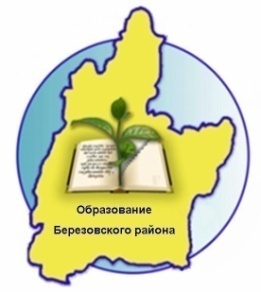 Основная проблема по исполнению рассмотренных пунктов в рекомендациях ТПМПК
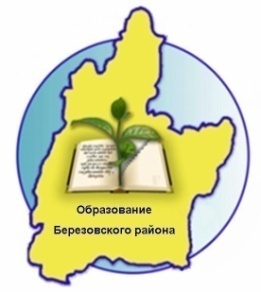